Лекция 3
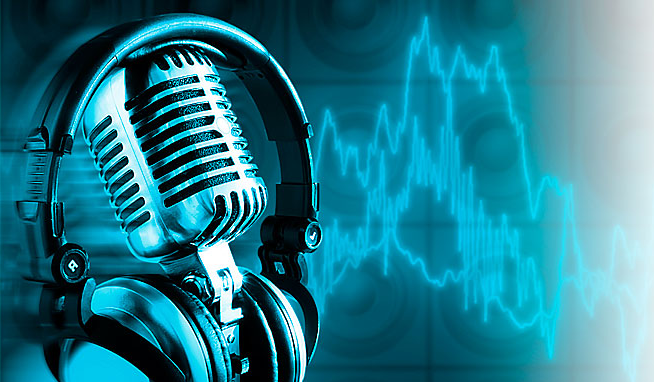 Система консонантизма русского языка
Первая строка текста
Вторая строка текста
Третья строка текста
ПЛАН

Понятие согласного звука. Система русских согласных.
Классификация русских согласных по глухости – звонкости.
Классификация русских согласных по твердости – мягкости.
Позиционные и комбинаторные изменения согласных.
Итоговая таблица по согласным.
Новые слова: согласные, консонантизм, звонкий, глухой (звук), твердый, мягкий (звук), парный, непарный.
Звуки, при произношении которых воздух встречает во рту препятствие, называют согласными звуками. Согласный звук состоит из шума и голоса или только из шума.
Согласные звуки обозначаются буквами:
Б, В, Г, Д, Ж, З, Й, К, Л, М, Н, П, Р, С, Т, Ф, Х, Ц, Ч, Ш, Щ.
Всего в русском языке есть 21 согласная буква.
В русском языке согласных звуков 37. Согласные помогают выполнять смыслоразличительную функцию:

[б] - [б'], [в] - [в'], [г] - [г'], [д] - [д'], [з] - [з'], [п] - [п'], [ф] - [ф'], [к] - [к'], [т] - [т'],[с] - [с'];

[л] - [л'], [м] - [м'], [н] - [н'], [р] - [р'];

[х] - [х'], [ж], [ш], [ц];

[ч'], [ j ];

[ш̅'], [ж̅'].
По участию голоса согласные делятся на звонкие и глухие. В русском языке 10 звонких согласных и 10 глухих и звук Й.
Согласные звуки делятся на звонкие и глухие согласные. 

Звонкие состоят из шума и голоса: [б], [в], [г], [д], [ж], [з], [й], [л], [м], [н], [р]. Эти согласные звуки называют звонкими.

Глухие состоят только из шума: [к], [п], [с], [т], [ф], [х], [ц], [ч], [ш], [щ]. Это глухие согласные звуки.

Многие согласные звуки образуют пары по звонкости-глухости: 
[б]—[п], [в]—[ф], [г]—[к], [д]—[т], [з]—[с], [ж]—[ш].
Для запоминания звонких согласных можно выучить фразу: 
«У ЛьВа и ЖаБы МНоГо ДРуЗеЙ».
Глухие согласные легко запомнить по фразе: 
«СТёПКа, ХоЧеШь ЩеЦ? — Фу!».
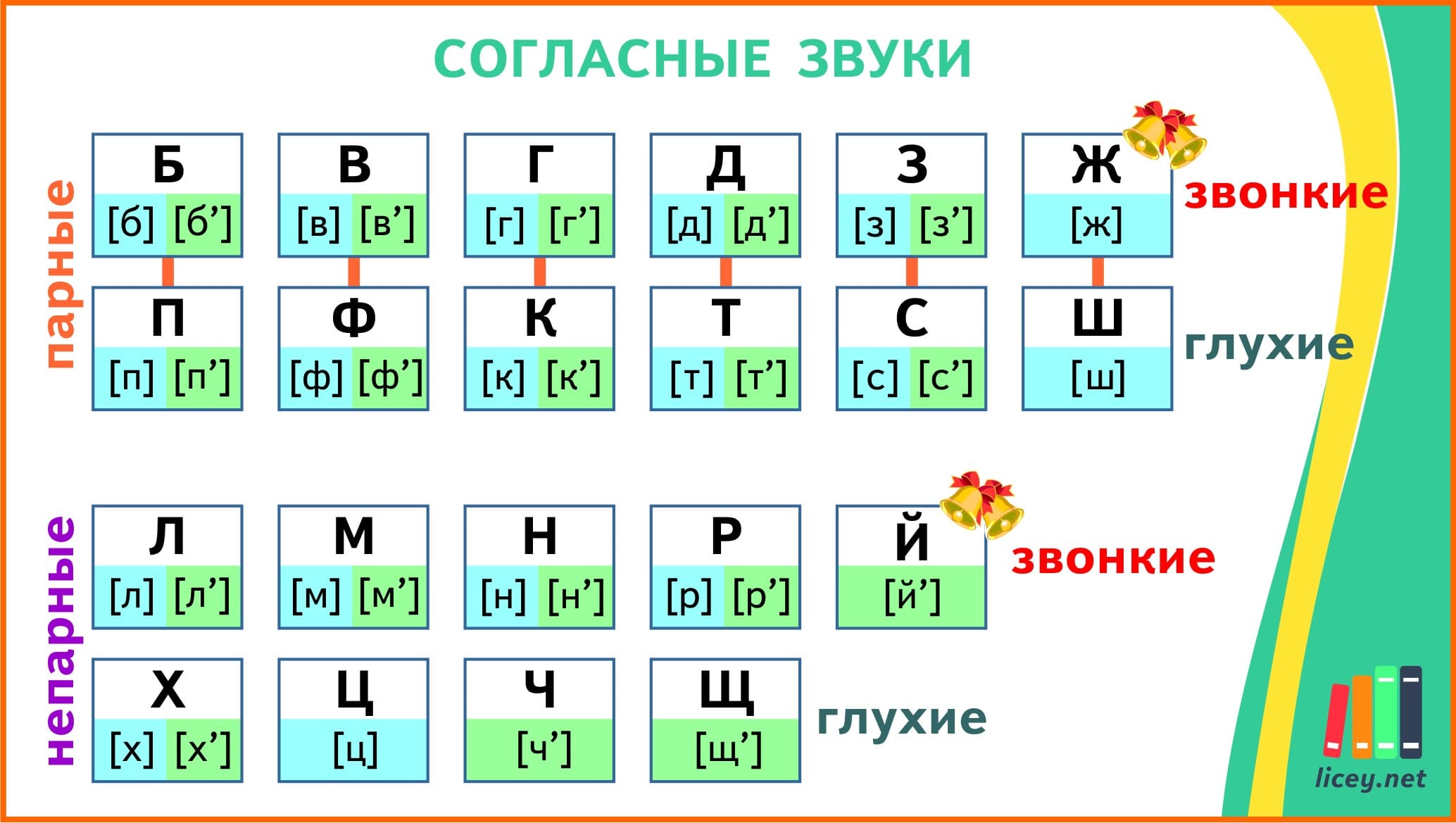 Согласные звуки бывают также твёрдыми и мягкими.
Твёрдые и мягкие звуки различаются положением языка при произнесении. При произнесении мягких согласных средняя спинка языка поднята к твёрдому нёбу.
Большинство согласных звуков образуют пары по твёрдости-мягкости:
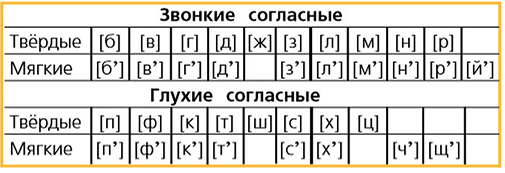 Звонкие — б, в, г, д, ж, з /  Глухие — п, ф, к, т, ш, с
 
Эти буквы называются парными согласными, потому что образуются при одинаковой артикуляции. Парные согласные легко запомнить, зная, что звонкие из них являются первыми согласными в алфавите - б, в, г, д, ж, з.
На конце слов вместо звонкого произносится глухой согласный, парный звонкому. 
 
Сравните: 
Мы пишем: сад, хлеб, мороз, а произносим: [сат], [хлеп], [морос].

Перед звонкими звуками вместо глухого согласного произносится звонкий.
Говорим [коз'ба], а пишем косьба.
звонкий звук
произносим звонкий звук
Звонких - р, л, н, м и четыре глухих - х, ц, ч, щ являются непарными согласными звуками и не заменяются один другим. 

Звуки ш, щ называются шипящими.
Все согласные, кроме (!!!) шипящих и ц могут быть и твердыми, и мягкими.
Сравните произношение слов:

Был, бал — согласные б, л в этих словах твердые.

Били, жили — согласные б, л, ж в этом слове произносятся мягко.
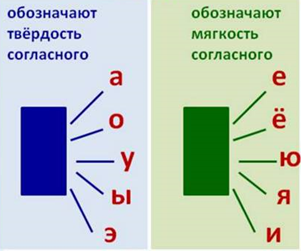 Мягкость согласного создается дополнительной артикуляцией — подъемом средней части языка к нёбу. На конце слов мягкость согласных служит и средством различения значения слова:

Стал (гл., пр.вр. Инф. - стать) — сталь (сущ., ж.р.), 
был (гл., пр.вр., Инф. – быть) — быль (сущ., ж.р.), 
стань (гл., повел.накл.,2л., ед.ч., Инф. - стать) — cтaн (сущ., м.р.),
жарь (гл., повел.накл., 2л., ед.ч., Инф.- жарить ) — жар (сущ., м.р.).
Согласные ц, ш в русском языке всегда являются твердыми, а ч, щ — всегда мягкими. 
После ц мягкий знак никогда не пишется (палец, колодец, огурец), а после ж, ш, а также после ч, щ мягкий знак иногда ставится для указания на различные грамматические формы слов - рода, числа, обозначения части речи:  
ночь (род), режь (часть речи), туч (число), сторож (род).
Мягкость согласных (кроме шипящих) на письме обозначается двумя способами:

ставить ь после согласного на конце слова или в середине его между двумя согласными: сталь, день, быль, словарь, голубь, коньки, деньги, сельский, письмо; 

после согласного стоят буквы и, е, ё, ю, я; перед этими буквами все согласные (кроме шипящих и "ц") произносятся мягко: бил, бюро, дядя, реже, серый.
Давайте сравним артикуляцию согласных звуков по твердости – мягкости. Посмотрите на следующие схемы:
Посмотрите на слова и ответьте на вопросы:
В каком слове все согласные звуки твёрдые?

рожь    2) память    3) пережить    4) воздвиг

1) заживо       2) возможность      3) качество    4) решение
В каком слове все согласные звуки мягкие?

 1) ключ        2) миля       3) жениться       4) портрет
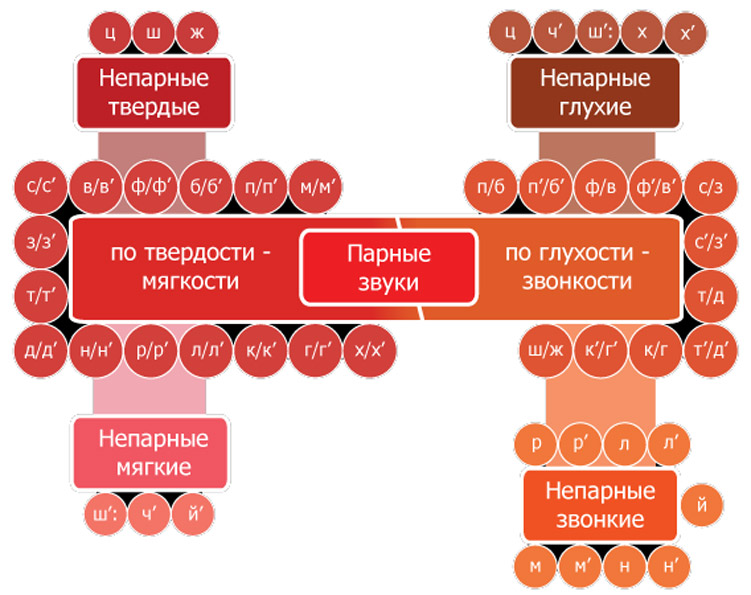